The Birth Center: A Women’s Health Care Concept Presented by Susan Wegelt Heinz, DNP, CNM
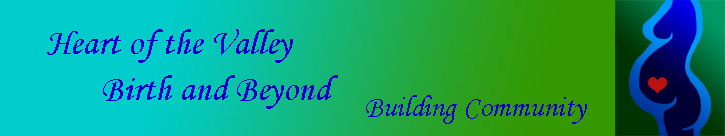 Why Do We Need a New System of Care ?
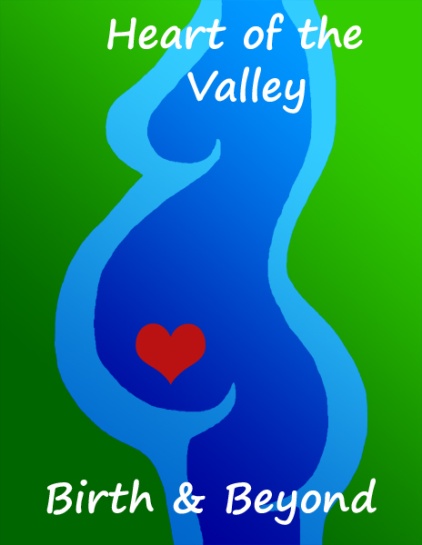 Introduction
In the United States cesarean section rates and induction rates have reached an all-time high at 32% and 22.5% respectively. 
 New models of care that decrease interventions have value both economically and in terms of morbidity and mortality.
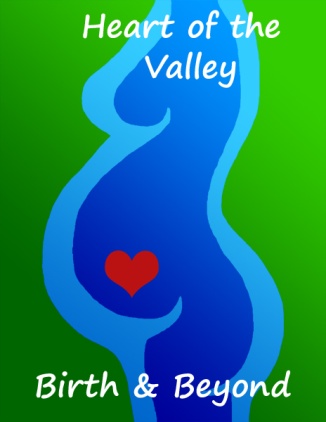 International Statistics
Infant mortality 
	 The infant mortality rate (IMR) is the number of deaths of infants under one year old per 1,000 live births. This rate is often used as an indicator of the level of health in a country.
	WHO:    The Netherlands     ranked 19   4.7/1000 births
		   United Kingdom     ranked 22   4.8/1000 births
		   United States          ranked  33  6.3/1000 births
	
C  Section rates 
	OECD (Organization for economic co-operation and development) Ranked from highest to lowest;  16 industrialized nations
		United States #3 (32%)
		United Kingdom # 10 (24%)
		The Netherlands  #16 (12.9)
	
Cost per capita (in US dollars)
 		UK $2,560
		Netherlands $3,093
		US  $6,096
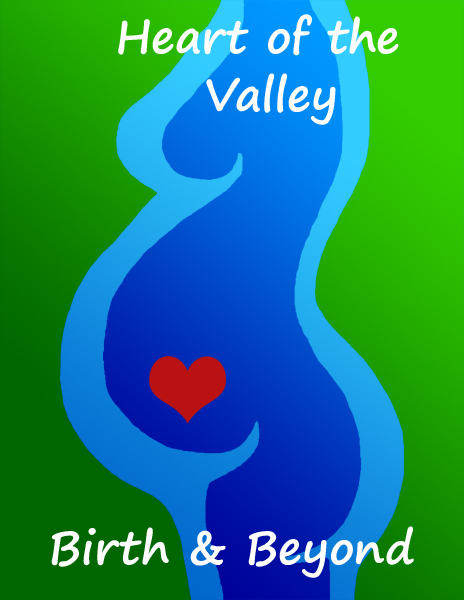 Heart of the Valley Birth CenterThe Concept
Proposes a model of maternity care that has four areas of focus:
	1) Professional midwifery care of low-risk women. 
	2) Enhanced prenatal care utilizing a self care and an education-based model of group prenatal care. 
		- Women supporting women
	3) Improved access and availability of birthing options including homebirth, out-of-hospital birth center, hospital birth, and coordination of related services. 
	4)  Improved postpartum support and care.
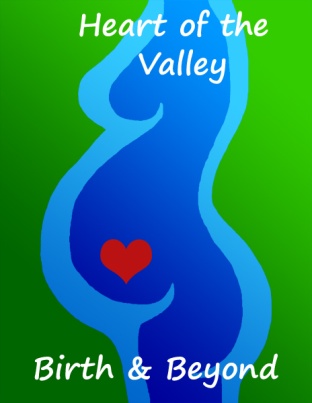 Heart of the Valley Birth Center
Based on the Dutch Model of Maternity Care
Adapted to the specific needs of Benton and Linn Counties
A Model of Care promoting self-care and development of community
Women supporting women
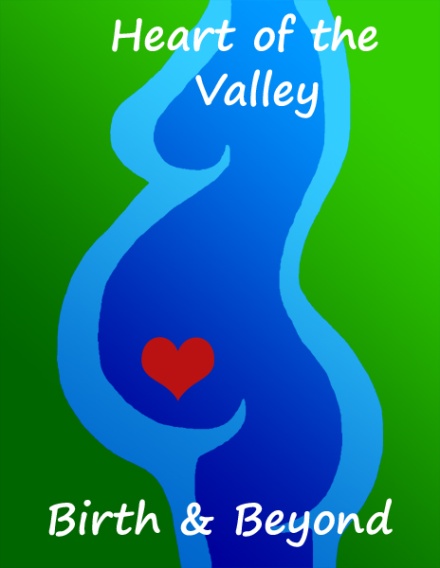 The Model
An international model of care used in the Netherlands is discussed as an example of a model of care similar to the one proposed. 
Midwifery care, physiologic/non-interventive birth has been well documented to improve outcomes.
This presentation is the development of a model of care designed for a specific community, Linn and Benton Counties in Oregon; however it is a model of care that could be adapted to other communities adjusting for their specific needs.
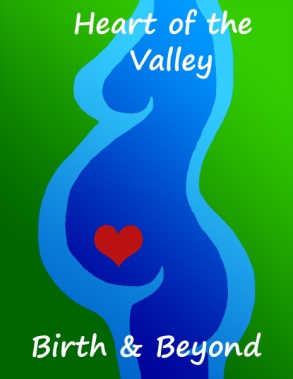 Maternity Care in The Netherlands
Midwives are the primary gatekeepers. 
Essentially all women start care with a midwife.  If determined to be higher risk, obstetrical referral is made (women may return to midwifery care)
Very specific risk criteria
Homebirth for healthy women encouraged and supported by National Health Policy
Birth centers and “short term maternity hospitals” available
Location of birth determined when in labor 
    if low-risk
30% home birth rate
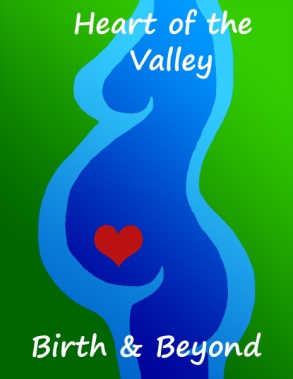 Why so much home birth in The Netherlands?
General belief in the importance of birth as a natural, family event
Governmental policy supporting the independence and value of midwives
General acceptance of the belief that intervention encourages intervention
Economics
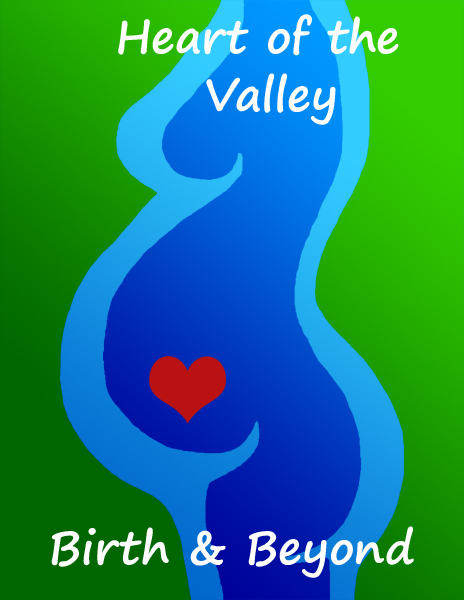 Two unique parts of The Netherland Model of Maternity Care
All women who are low risk are assessed at home by the midwife and location of birth is determined in labor
Post partum care and follow-up;
		The birth assistant (7 hours a day for 8 days) and midwife care for all women, regardless of where they
	 give birth.
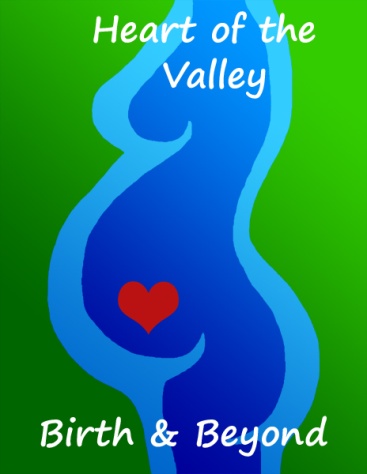 Our Specific Model:Heart of the Valley Birth CenterA community health and wellness Center for Women, Birth and Beyond
Not only maternity care 
A model of wellness and health care for women
the birth center is not just a place to give birth.  It is envisioned as a community center for pregnant women and their young children to receive and access services.  Similar to the Medical Home model of care, this center and its services will be a gathering place for all women, regardless of whether they are having their children through the birth center or not.  It will be            identified as a model of health and empowerment through self care and community
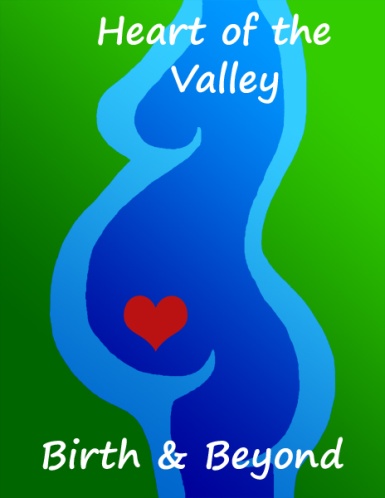 Mission
Valley Birth and Beyond will create an inclusive and supportive community for the pregnant and parenting families of Linn and Benton counties by:
establishing a freestanding birth center,
supporting a full range of birthing options,  
coordinating resources to decrease maternal and infant health disparities,
and by improving access to health care options for all women in Linn and Benton counties.
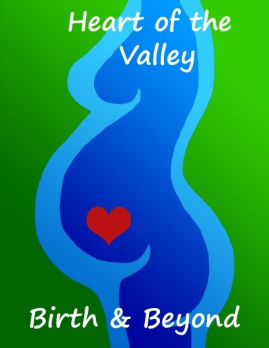 An Optimal Birth
… is a birth with as few interventions as possible, with a healthy mother and baby as a result, and a satisfied feeling when looking back on it.
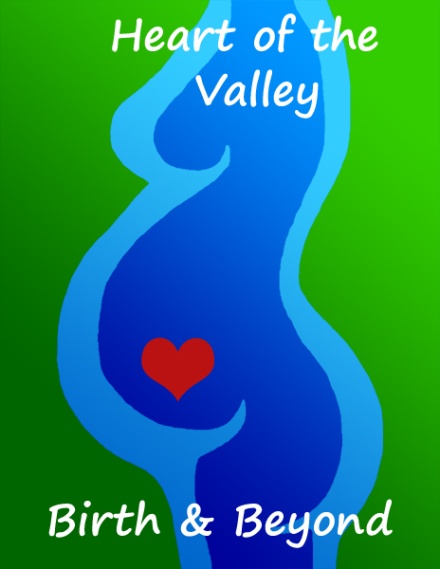 Meeting the Needs of Linn And Benton County
Birth options survey
Take the birth options survey at:

Valleybirthandbeyond.com
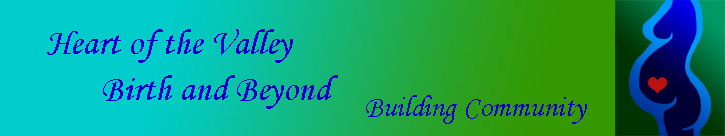 Linn and Benton County Statistics
Local Statistics
C-section rates 2010 :
 Benton County:
Good Samaritan Regional Medical Center 24.8% 
Linn County:
Samaritan Albany General 30%
Samaritan Lebanon Community Hospital 20.3%
All Linn County Hospitals 27.1%
 
Out of Hospital birth rate (including home or free standing birth center - FSBC)
2009						2010 (first 3 quarters) 
Oregon 1251 – 2.6%					
Benton Country 30 - 2.6% (home birth only – no FSBC)	30 births - 4.5%
Linn Country 41- 4.4% (home birth only – no FSBC)		41 births - 4.1%
 
Induction rates 2010– 
GSRMC 27.7%    
Epidural rates
GSRMC 70% (2009)
Low Birth Weight (2007)
Benton 6.4%
Linn 6.8%
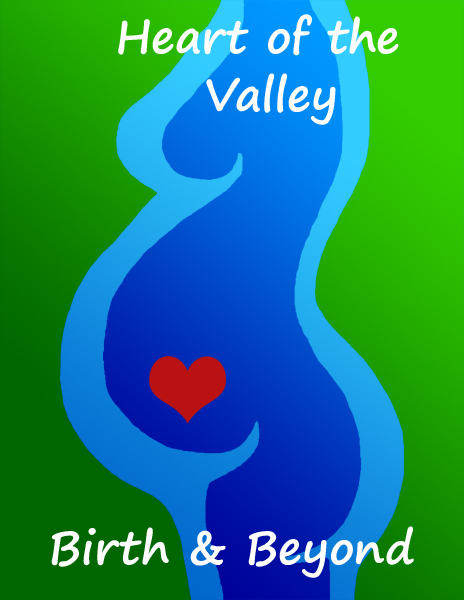 Where are we now??
Formed non-profit organization – Heart of the Valley Birth Center.
Started Momma baby group.  
A drop in weekly meeting for families with young children (targeting first year of life)
≥30 women served
>95% ‘excellent’ ratings
Initiating Latina Momma baby group
Birth options survey
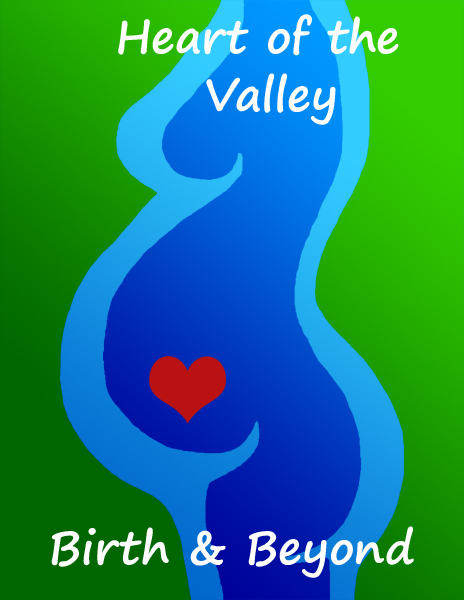 Evaluation
This model of care is unique to the US (but based on successful models of care elsewhere in the world).  
All components are well supported in research as safe, beneficial and economical—how will they work in the unique U.S. medical care environment?
Our birth center will serve as a living laboratory and a rich source of valuable data.  Outcome assess-   ment is an essential component.
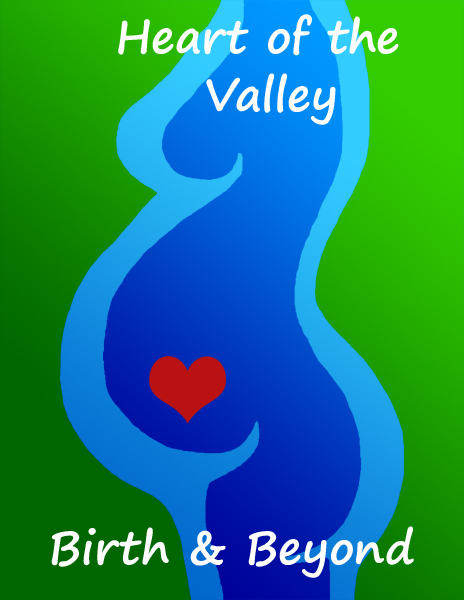 Immediate clinical outcomes
Cesarean, induction/augmentation, gestational diabetes, pre-eclampsia, gestational weight gain, birth weight, gestational age
Longer-term clinical outcomes
Breastfeeding, post partum weight retention, childhood obesity
Economic analyses
Psycho-social outcomes
Birth satisfaction, post partum      depression, parenting self-efficacy
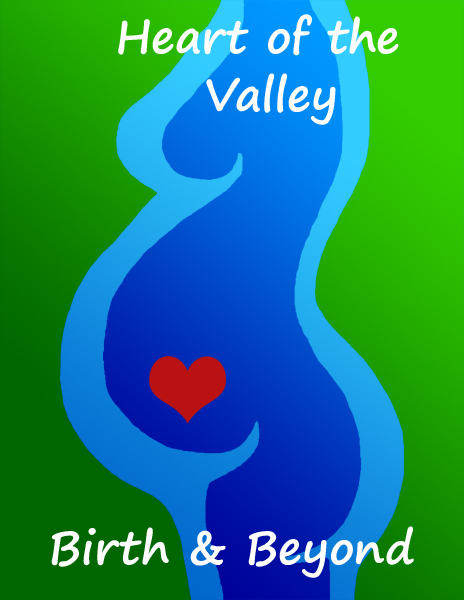 A Final Thought
This project is not only about gathering data, it is about causing a change in culture.  It is about accepting that the system that we have in place fosters dependence and intervention, rather than promoting health, wellness, and supporting individuals’ rights and responsibilities to care for themselves, their yet unborn child, and their community.
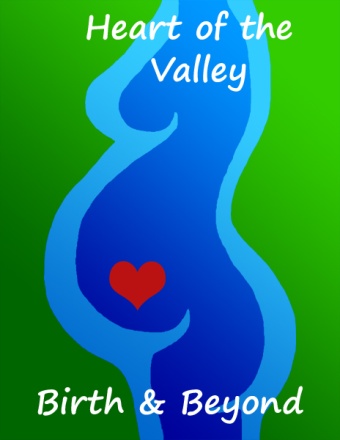 References
Amelin-Verburg, M., &Buitendijk, S. (2010). Pregnancy and labour in the Dutch maternity care system: what is normal? The role division between midwives and obstetricians. Journal of Midwifery & Women's Health, 55(3), 216-25.
Boucher, D., Bennett, C., McFarlin, B., & Freeze, R. (2009). Staying Home to Give Birth: Why Women in the United States. Journal of Midwifery & Women’s Health , 54 (2), 119-126.
de Jonge, A., van der Goes, B., Ravelli, A., Amelink-Verburg, M., Mol, B., Nijhuis,J., Bennebroek Gravenhorst, J., Buitendijk, S. (2009).  Perinatal mortality and morbidity in a nationwide cohort of 529 688 low-risk planned home and hospital births.  BJOG. DOI: 10.1111/j.1471-0528.2009.02175.x.
Hatem, M., Sandall, J., Devane, D., Soltani, H., & Gates, S. (2008). Midwife-led versus other models of care for childbearing women. Cochrane Database of Systematic Reviews, Chichester, UK: John Wiley & Sons, Ltd. 
Heinz, S.W. (2010) Out of Hospital Model of Care:  A Concept Paper.  An unpublished manuscript available on request.
Hodnett, E., Gates, S., Hofmeyr, G., & Sakala, C.  (2007). Continuous support for women during
childbirth. Cochrane Database of Systematic Reviews, 3: CD003766.
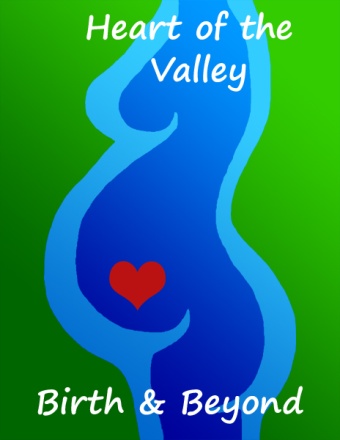 Jackson, D., Lang, J., Swartz, W., Ganiats, T., Fullerton, J., Ecker, J., & Nguyen, U. (2003). Outcomes, Safety, and Resource Utilization in a Collaborative Care Birth Center Program Compared With Traditional Physician-Based Perinatal Care.  American Journal of Public Health, 93, 999-1006.
Leap, N., Sandall, J., Buckland, S., & Huber, U. (2010) Journey to Confidence: Women's Experiences of Pain in Labour and Relational Continuity of Care. Journal of Midwifery & Women's Health, 55 (3), 234-242.
Rising, S., Kennedy, H., & Klima, C. (2004). Redesigning prenatal care through CenteringPregnancy. Journal of Midwifery and Women’s Health, 49, 394–404.
Rooks, J., Weatherby, N., & Ernst, K.  (1992). The National Birth Center Study: Part III—Intrapartum and immediate postpartum and neonatal complications and transfers, postpartum and neonatal care, outcomes, and client satisfaction . Journal of Nurse-Midwifery, 37 (6), 359-413.
Sakala, C. & Corry, M. P. (2008). Evidence-based maternity care: What it is and what it can achieve. New York: Milbank Memorial Fund. Available at: http://www.mibankmemorialfund.org/repordeframe. Html.
Walsh, D. & Downe, S. (2004). Outcomes of free standing, midwifery-led birth centers: a structured review of the evidence.  Birth, 31(3), 222-229.
Weigers, T. (2009). The quality of maternity care services as experienced by women in
the Netherlands. BMC pregnancy and childbirth, 9(18), doi:10.1186/1471-2393-9-18
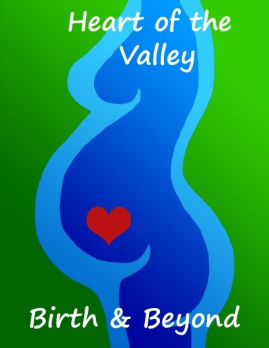